FENERBAHÇEYE SİLAHLI SALDIRI
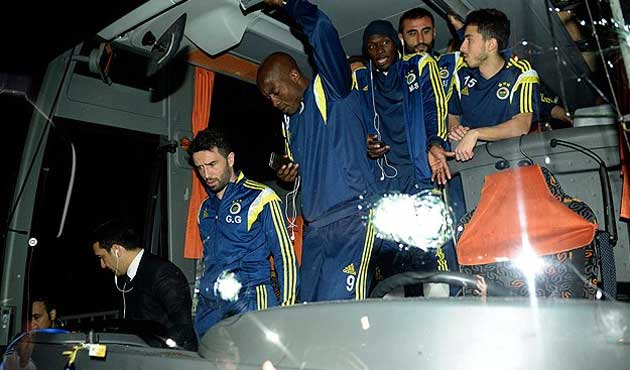 Spor Toto Süper Lig'in 26. haftasında Fenerbahçe deplasmanda Çaykur Rizespor'u 5-1 mağlup etti. Karşılaşma sonrası Trabzon Havalaanı'na dönmek için kara yolu ile yola çıkan sarı-lacivertli kafileyi taşıyan otobüs, Trabzon'un Sürmene ilçesi yakınlarında saldırıya uğradı. Otobüs camı paramparça olurken, şoför ağır yaralı olarak hastaneye kaldırıldı. 
Tüfekle yapıldığı tespit edilen saldırıda otobüs şöförü Ufuk Kıran kafasından yaralandı. Ufuk Kıran’ın bayılması sonrası otobüsün takla atmasını veya denize uçmasını, Fenerbahçe güvenlik görevlileri önledi.
FUTBOLCULAR ÖLÜMDEN DÖNDÜ!Takım otobüsünün kurşunlandığı güzergahın viyadük olduğu belirtilirken, Fenerbahçeli futbolcuların da içinde bulunduğu otobüsün denize yuvarlanma tehlikesi atlattığı belirtildi. Otobüs şöförü aldığı yaraya rağmen can pahasına otobüsü yolda tutmayı başararak büyük büyük bir trajedinin önüne geçtiği ifade edildi.
"FRENE BASMASAM AŞAĞIYA UÇARDIK"Fenerbahçe’nin güvenlikten sorumlu şefi Serdar Kılıç’ın soğukkanlılığı, Sarı-Lacivertli oyuncuların hayatını kurtardı... Kılıç o anları şöyle anlattı: “O anda silah sesi geldi. Çok sert ve büyük bir gürültü ile camlar patladı. Şoförün kafası öne düştü. ‘Frene bas’ diye bağırıldı. Durmasak aşağıya uçardık. Şoför vurulunca frene bastım. Şarampole doğru yuvarlanacaktık yoksa. Şoförden sürekli kan geliyordu.”
RESMİ AÇIKLAMA
Fenerbahçe Kulübü'nden, futbol takımını taşıyan otobüse yönelik saldırıya ilişkin yapılan açıklamada, "Kulüp olarak düşüncemiz, bu karanlık eylem aydınlatılana ve Fenerbahçe kamuoyu vicdanı tatmin edilene kadar liglerin ertelenmesinin kaçınılmaz olduğudur" denildi.
Kulübün internet sitesinde yayımlanan açıklamada, takımın Çaykur Rizespor maçı sonrası Trabzon'daki havalimanına gidişi sırasında yaşadığı olayın, üstü örtülecek basit bir taraftar olayı değil, Fenerbahçe'ye yönelik organize ve tasarlanmış silahlı saldırı ve suikast girişimi olduğu savunuldu.
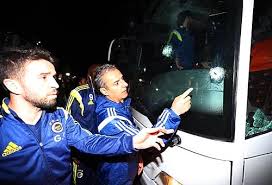 SORULAR
1-Siz Fenerbahçe spor kulübünde bir yönetici olsaydınız olayı nasıl değerlendirirdiniz?
2-Bu olayın asıl amacı nedir? 
3-Sporun bu tür olaylarla gündeme gelmesini nasıl değerlendiriyorsunuz?